Replace this column with your…
Extra Graphs
Extra Correlation tables
Extra Figures
Extra nuance that you’re worried about leaving out.

Keep it messy! This section is just for you to point to when discussing your research with others at the poster session.
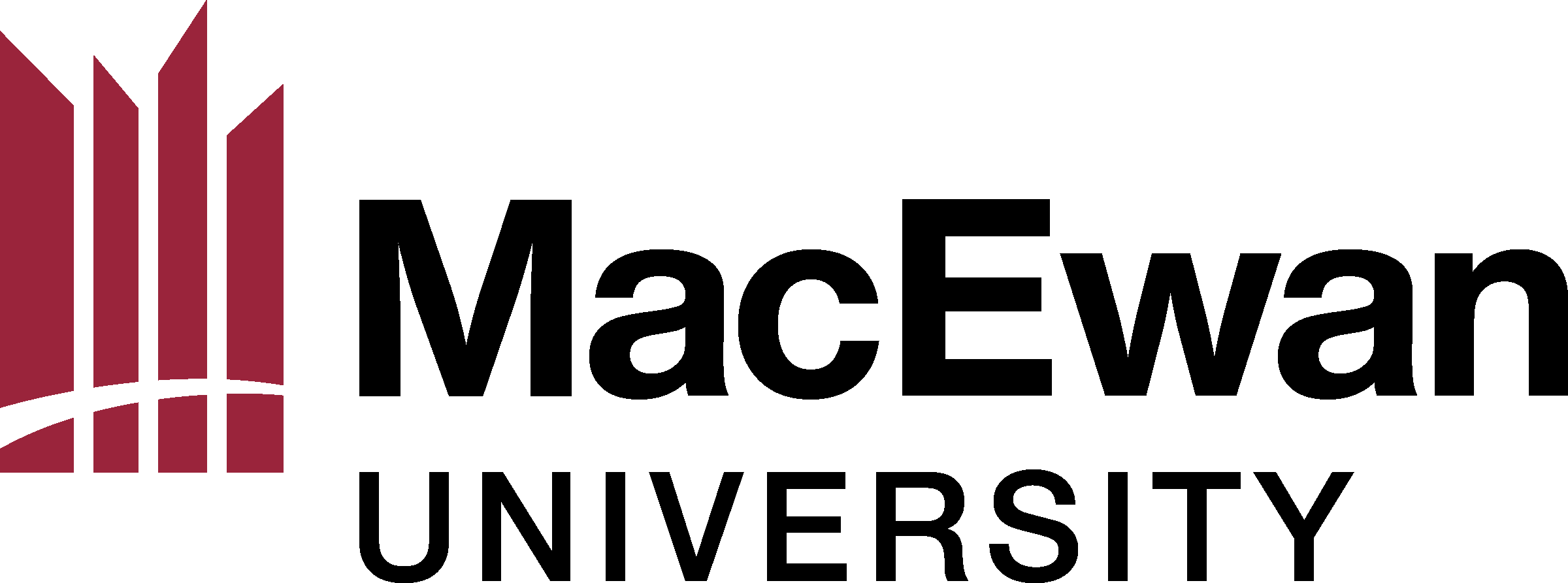 Title:Subtitle
Main finding goes here, in plain English. Emphasize the important words.
Presenter Name, Department Presenter 2, Department
INTRODUCTION
 
 
 


METHODS
 
 
 


RESULTS
 
 
 


DISCUSSION
 
 
 


CONCLUSION
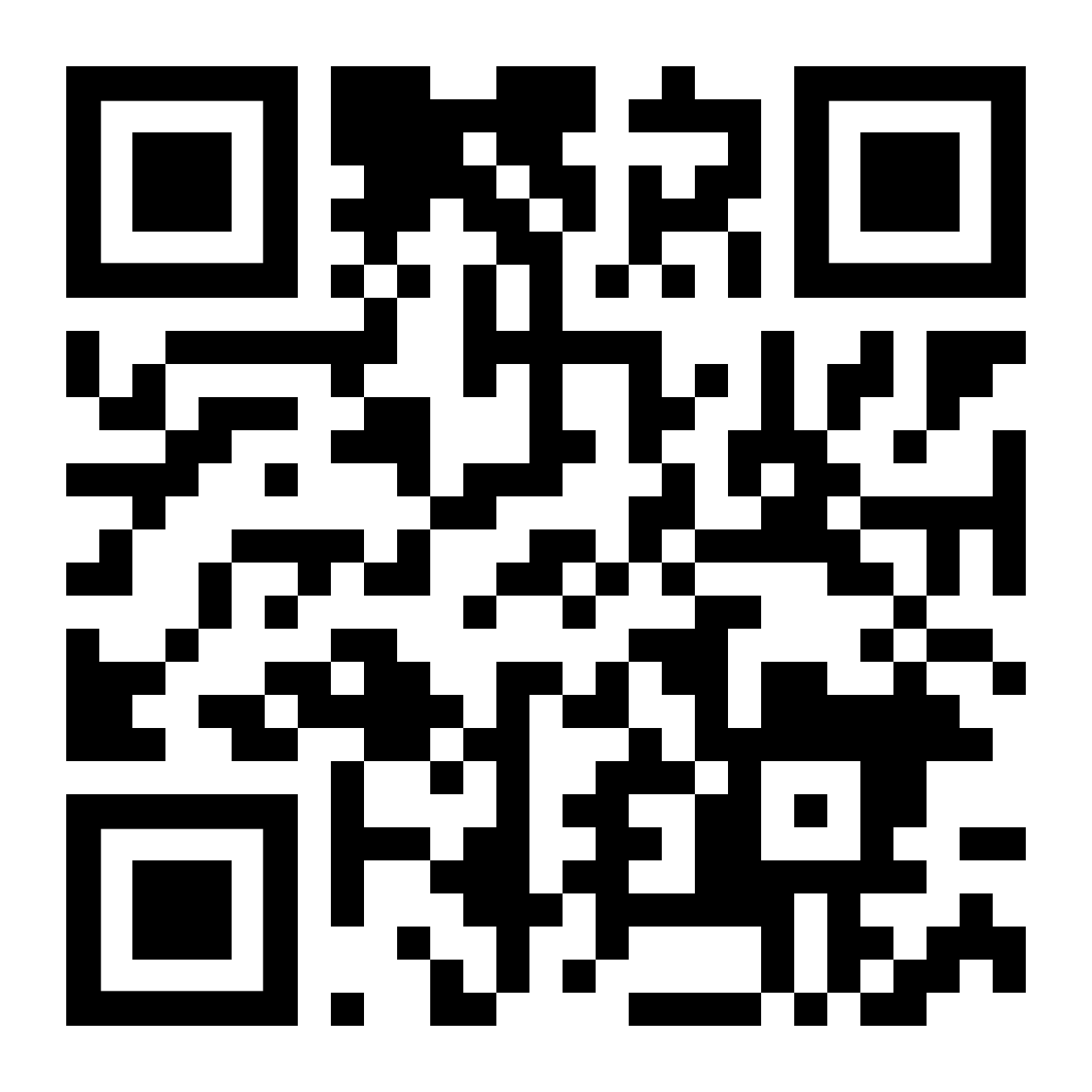 Title of Chart Example
Scan to access [e.g., a copy of the abstract, this poster, the full paper, references, related handouts]
ACKNOWLEDGEMENTS
Acknowledge any individuals, agencies or funders that contributed to the project.
This PPT poster template by MacEwan University Library was adapted from one designed by Mike Morrison (2019) available at https://osf.io/ef53g/
Description of this chart
[Speaker Notes: Notes:
In Powerpoint, click View > Guides
Keep text within gutter guides.
Author list: Don’t split names onto two lines (e.g., “Jimmy [break] Smith”). If that happens, use a new line, unless you need the space. Bold the first names of anybody who’s presenting in person.
Intro/methods/result: Do not drop below font size 28, but if you have extra space, jack up the font size until the space is full.
Do not use color in the sidebars except in graphs/figures. It’ll pull attention from the center and slow interpretation for passersby.]